CCSA Report
Zemin Yang
CCSA Secretary-General
1
2015 Profile
Main Functions:
A recognized SDO in China’s ICT industry (and in the form of a society of legal person);
To assist relevant authorities in administrating the national standardization in addition to standards development；
(New) Entrusted by the Chinese government to facilitate submission of China’s contributions to ITU;
(New) It is one of the pilot organizations in China’s standardization system reform (total: 30+).
Membership (See the annex):
No major changes in structure
Numbers (380~, 2015)
Organizational Structure: No major changes(See the annex)
2
2015 Profile
Standardization Activities Focuses on: 
5G 
Network & Information Security  #
SDN、NFV #
Cloud Computing
Intelligent Optical Distribution Network (iODN)
NG-PON2
Beyond 100G End-to-End Transport System and Beyond 100G OTN Network Technology 
Visible Light Communication (VLC)
Internet of Things
 Wearable Devices and Integrated Devices

# Extremely strong needs & enthusiasm shown from Co.s like Alibaba
A business enabling platform provider: E-commerce + Cloud + Online Financial
3
2015 profile
Efforts on oneM2M standards
Apply for registration of oneM2M Logo;
Adopt oneM2M standards as CCSA standards;
Promote oneM2M standards to be the industry standards;
Coordinate oneM2M standards with CCSA standardization projects;
Support and facilitate the cooperation between oneM2M and other SDOs in IoT/M2M standardization;
4
CHALLENGES & HOT ISSUES
State Council : “Reform Plan for Standardization System in China” 
Objective: To develop a new national standardization system composed of government-driven standards as well as market-driven standards from traditional one consisting mainly in government-driven standards
Standardization System 
Mandatory national standards will be strictly limited to those intended to ensure human health, life and property, national security, ecological and environmental security, mostly in the form of national standards.
Market-driven consortia standard is approved as a new category.
Pilot organizations develop consortia standards for trial: in total of 30+; 2 in ICT industry
5
Standardization system in China
Gov. driven
Market driven
6
CHALLENGES & HOT ISSUES
Uncertain Issues
The definitions of the boundary and quantitative relation between government-driven standards and market-driven standards;
The possibility and consequences of too many co-existing SDOs in the same industry in the future.
7
STRATEGIC DIRECTION
8
FUTHER STEPS / ACTIONS
Create win-win cooperation modes of CCSA with various alliances
To avoid a too much decentralized situation
Enrich CCSA’s internal research areas, such as Satellite and aeronautical communications.
To meet the needs of various authorities in standardization activities (to avoid too many more SDOs)
9
Thank you for your attention!
10
Supplementary Slides
11
Members and Observers (2014)
The membership of CCSA is only open to corporate bodies, including R&D institutes, design institutes, manufacturers, operators, universities and other societies.
12
Members and Observers
Chart of membership (2002 – 2014)
35
13
[Speaker Notes: The total number of members and observers increased from 352 in 2013 to 380 in 2014;
At the end of 2014, CCSA had 348 members and 32 observers.]
Organizational Structure
SAC
National Standards
MIIT
Industry Standards
FuTURE Mobile Communication Forum
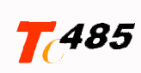 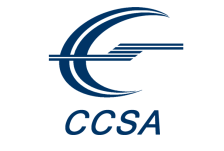 General Office
FTTx Industry Alliance
TC 543
 (New!)
Interactive Media Industry Alliance
Development and Planning Department
General Assembly
Alliances or Fora
Secretariat
Broadband Wireless Private Network Application  Industry Alliance
Technology Department
Council
Broadband Development Alliance
International Standardization Department
Future Network Industry Innovation Alliance
Technical management Committee
Advisory Committee
Data Center Alliance
Standards Promotion Department
Technical Committees
SDN Industry Alliance (New!)
Wireless Communication
Transport Network and Access Network
Network Management and Operation Support
Network and Information Security
Electromagnetic Environment and Safety Protection
Ubiquitous network
Mobile Internet Application and Terminal
Emergency Communication
IP and Multimedia Communication
Network and Switching
Communication Power & Station Working Environment
Energy Conservation and integrated Utilization for Communication Devices
Telecom Infrastructure Co-constructing and Sharing
14
[Speaker Notes: New National Technical Committee (CCSA services as secretariat for 2 national technical committees)
SAC/TC543 (National Technical Committee 543 on Communication Service of Standardization Administration of China) launched on March 19, 2015. CCSA serviced as secretariat.
SAC/TC543 main focus areas: fixed and mobile voice service, video and multimedia service, Internet access and application service, data communication service, IP telephone, satellite communications, information service, etc.
New attached alliance (So far, there are 8 alliances or fora affiliated to CCSA) 
SDN Industry Alliance was founded on November 4, 2014 by China Academy of Information and Communications Technology (CAICT) together with 15 organizations in the industry. 
The alliance aims to consolidate the industry chain, by building eco strength of the SDN industry, accelerating SDN commercial process, solving problems of the existing network migration to SDN network, supporting new business innovation and flexible deployment, as well as solving key problems of large scale network operation and maintenance.]